بسم الله الرحمن الرحیم
موسسه اموزش عالی هدف
واحد ساری
موضوع :

مطالعه جنس هسته و تاثیر آن روی تلفات ترانسفورماتور
استاد ...................................................................................................... اقای یزدانی
رشته تحصیلی :
برق قدرت

پاییز 90
www.wikipower.ir
هسته ترانسفورماتور
ترانسفورماتور به چند ین بخش اساسی تقسیم می شود که در اینجا فقط  به بررسی هسته ترانسفورماتورهای مختلف اشاره می کنیم .

مباحثی که مورد بررسی قرار گرفته اند :
1- نقش هسته در ترانسفورماتور
2- خصوصیات هسته ایده ال 
3- خصوصیات هسته واقعی 
4- نحوه انتخاب جنس هسته
5- ضرایب یا پارامترهای هسته 
6- نحوه انتخاب ابعاد هسته و شکل ظاهری  
7- نحوه قرار گرفتن هسته در ترانسفورماتور 
8- شکل های هسته 
9- تلفات موجود در هسته 
10- بررسی انواع تلفات در هسته
11- نحوه ی از بین بردن یا کاهش دادن تلفات هسته 
12- نحوه محاسبه تلفات هسته
www.wikipower.ir
1- نقش هسته در ترانسفورماتور
اساسا هسته در ترانسفورماتور چندین نقش اساسی و مهم را ایفا می کند :

هسته ترانسفورماتور در حقیقت مسیری است که کمک می نماید تا فوران های مغناطیسی بتواند به راحتی از هر دو سیم پیچ عبور کند . 

1- سیم پیچ های ترانسفورماتور روی هسته قرار می گیرند .

2- امکان ایجاد چگالی شار مغناطیسی و چگالی انرژی را برای ترانسفورماتور فراهم می سازد .
 
3- به شار مغناطیسی تولید شده توسط سیم پیچ ها جهت و به توزیع ان شکلی دلخواه می دهد .
www.wikipower.ir
هسته های ترانسفورماتور روی اصول و قواعد منظمی از کنار هم گذاشتن ورق های فلزی ساخته می شود. 
مقاطع ورق های استفاده شده بصورت های زیر تهیه می شود:
1- مقاطع M
4- مقاطع  L
3- مقاطع UI
2- مقاطع  EI
www.wikipower.ir
بخاطر اینکه فاصله هوایی و همچنین تلفات حتی الامکان کوچک باشد ورقه ها را متناوبا لایه گذاری می نمایند . ورق ها را با روکش عایق از یکدیگر مجزا نموده و با پیچ انها را به یکدیگر می بندند . بدین ترتیب از به وجود امدن اتصال مغناطیسی جلوگیری می شود .
استفاده کننده بر حسب کاربرد ترانسفورماتور ، مقطع و اندازه ساختمانی مورد نیازش را می تواند انتخاب کند . 
در تمام ترانسفورماتورها هسته از صفحه یا ورقه های فولادی که روی هم چیده می شوند تشکیل می شود که تا یک مسیر مداوم مغناطیسی با حداقل فاصله هوایی مهیا شود . ورقه های مغناطیسی از فولاد الیاژ شده با سیلیکون یا سیلیس خوب ساخته 
می شوند . الیاژ فولاد سیلیکون  دارای هزینه کم و تلفات کم هسته و ضریب نفوذ پذیری زیاد و چگالی شار زیاد است . این ورقه ها را جهت غلبه بر تلفات حاصل از جریان های گردابی فوکو و هیسترزیس با پوشش نازکی از کاغذ یا از لعاب یا یک قشر اکسید روی سطحشان را از هم عایق می کنند . ضخامت ورقه های هسته از 0.35 میلی متر برای 50 هرتز تا 0.5 میلی متر برای فرکانس 25 هرتز تغییر می کند .
www.wikipower.ir
روش های محاسبات هسته ترانسفورماتور
1- مقاطع  = EI

این مدار را اصطلاحا مدار مغناطیسی جداری می نامند .غالبا مقطع هسته ی مرکزی دو برابر هر یک از هسته های طرفین است . در ترانسفورماتور با هسته ی جداری سیم پیچ های اولیه و ثانویه روی هسته ی مرکزی پیچیده می شود
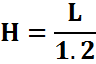 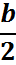 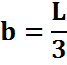 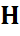 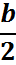 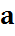 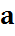 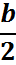 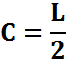 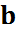 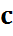 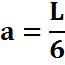 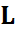 www.wikipower.ir
2- مقاطع UI 

مدار مغناطیسی با شکل مربع مستطیل که شامل دو هسته است و به نام مدار مغناطیسی هسته ای نامیده می شود . مقطع سیم پیچ برای هر یک از دو شکل مدار مغناطیسی گفته شده مربع کامل یا مربع مستطیل است . سیم پیچ های اولیه و ثانویه را روی بدنه ای می پیچند که ان را قالب می نامند . 
قالب دارای یک بدنه و دو گونه ی چپ و راست است که در داخل قالب هسته مغناطیسی قرار می گیرد . سیم پیچ های اولیه و ثانویه به وسیله شارلاک و کاغذ پرشمان از یکدیگر عایق هستند . 
در حالتی که مدار مغناطیسی شامل دو هسته است هر یک از سیم پیچ ها را روی یک هسته و یا نصفی از هر سیم پیچ را روی یک هسته و نصف دیگر انها را روی هسته دیگر می پیچند .
www.wikipower.ir
مقطع این بوبین ها نیز به شکل مربع یا مربع مستطیل است . برای جلوگیری از پراکندگی خطوط نیروی مغناطیسی و در نتیجه پیشگیری از افت فشار الکتریکی باید سیم پیچ ثانویه را نزدیک سیم پیچ اولیه پیچید .
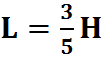 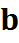 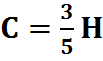 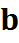 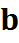 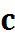 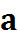 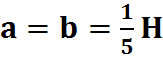 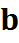 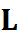 www.wikipower.ir
3- مقاطع  L 

در صورتی که ورق هسته به شکل L باشد سیم پیچ اولیه ترانسفورماتور روی یک بازو و سیم پیچ ثانویه روی بازوی دیگر قرار می گیرد . طرز قرار گرفتن ورق ها و تشکیل هسته به ترتیب زیر است:
ابتدا سیم پیچ های اولیه و ثانویه را به صورت جداگانه روی قالب می پیچند تا بوبین های اولیه و ثانویه تشکیل شوند و سپس ورق های L  شکل را در داخل دو بوبین قرار می دهند . در مرحله بعد ورق ها را عکس حالت اول در داخل بوبین ها می گذارند در اینجا نیز سعی بر این است که از فاصله هوایی بین ورق ها جلوگیری شود .
www.wikipower.ir
3- مقاطع  EE =

ورق نوع EE  مانند ورق نوع EI  در داخل قرقره بوبین قرار می گیرد . این ورق ها دارای دو E یکی  E کامل و دیگری E  ناقص است . ( پایه های  E ناقص کوتاه است . ) 
بوبین های اولیه و ثانویه روی هسته ی وسط پیچیده می شوند .
محاسبات این مدل هسته نیز مانند هسته مدل EI است.
www.wikipower.ir
1- مقاطع M 

این ورق یک پارچه است . و سیم پیچ ها بطور متحدالمحور روی هسته ی میانی پیچیده می شوند .
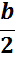 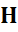 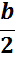 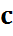 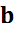 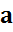 www.wikipower.ir
محاسبه ترانسفورماتور :
 
اولین قدم در محاسبه ترانسفورماتور شناخت سطح مقطع هسته       بر حسب سانتیمتر مربع          در حالات زیر است :



الف : مدار مغناطیسی جداری  EI  





ب : مدار مغناطیسی هسته ای   UI
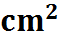 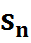 www.wikipower.ir
مشخصات اساسی ترانسفورماتور : 

برای محاسبات ترانسفورماتور داشتن اطلاعات زیر ضروری است : 
1- اختلاف سطح دو سر اولیه ترانسفورماتور یا اختلاف سطح شبکه ی توزیع که با علامت اختصاری        نشان داده می شود .  
2- اختلاف سطح دو سر ثانویه ترانسفورماتور در بار کامل که با علامت اختصاری        مشخص می شود .
3- توان مفید در دو سر ثانویه ترانسفورماتور که با علامت اختصاری          نشان داده می شود . 
4- فرکانس شبکه توزیع که با حرف     نشان می دهند .
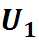 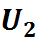 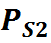 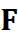 www.wikipower.ir
روش محاسبه فرمول سطح مقطع       در ترانسفورماتور : 
 

1- برای تعیین سطح مقطع       از فرمول زیر استفاده می شود :

			رابطه شماره ( 1 )


2- توان ظاهری اولیه ترانسفورماتور با هسته مرکزی جداری از رابطه زیر بدست می اید : 

			رابطه شماره ( 2 )
 

3- در رابطه شماره ( 2 ) بجای       طرف دوم رابطه شماره ( 1 ) را قرار می دهیم نتیجه می شود : 

			رابطه شماره ( 3 )
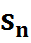 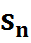 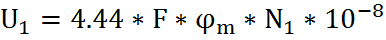 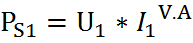 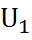 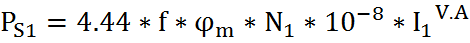 www.wikipower.ir
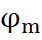 4- در رابطه شماره ( 3 ) می توان بجای         مقدار مساوی ان یعنی                 را قرار داد :

		رابطه شماره ( 4 )   

5- صورت و مخرج رابطه شماره ( 4 ) را در                 ضرب می کنیم : 

		رابطه شماره ( 5 )  

6- سطح مقطع      اهن را می توان از رابطه ( 5 ) به دست اورد : 

		
		رابطه شماره ( 6 )

7- مقدار داخل کروشه را با      نشان می دهند : 


		رابطه شماره ( 7 )
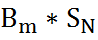 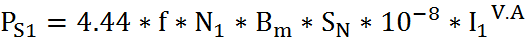 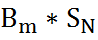 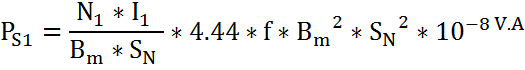 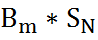 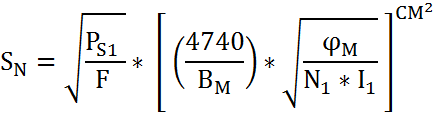 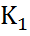 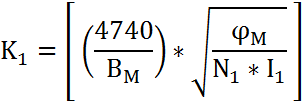 www.wikipower.ir
بنابراین داریم : 

				رابطه شماره ( 7 )



8- چنانچه از تلفات توان صرفه نظر شود و                  منظور شود و                  باشد فرمول سطح مقطع اهن به صورت زیر می شود :

				
				رابطه شماره ( 8 )
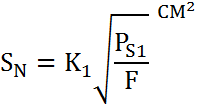 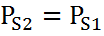 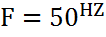 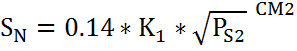 www.wikipower.ir
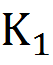 ضریب        = 

برای ترانسفورماتور جداری مقدار       برابر عدد 7 و برای ترانسفورماتورهای هسته ای مقدار        برابر عدد 5 است .اگر                       در نظر گرفته شود مقدار    :

الف : برای ترانسفورماتور جداری : 

ب : برای ترانسفورماتور هسته ای : 

بالاخره فرمول محاسبه سطح مقطع اهن عبارت خواهد بود از : 

الف : برای ترانسفورماتور جداری : 

ب : برای ترانسفورماتور هسته ای :
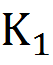 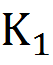 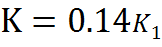 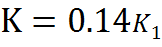 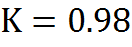 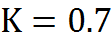 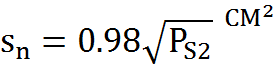 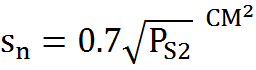 www.wikipower.ir
توان ظاهری ثانویه به ازای یک هسته ( ترانسفورماتور جداری ) است . بنابراین هنگامی که ترانسفورماتور دارای دو هسته ( ترانسفورماتور هسته ای ) است ،چون سیم پیچ روی هر دو هسته پیچیده می شود ، برای تعیین سطح مقطع هر هسته در فرمول محاسبه سطح مقطع ، نصف توان ظاهری ثانویه منظور می گردد . یعنی فرمول به صورت زیر در می اید : 


جدول صفحه بعد سطح مقطع      را برای ترانسفورماتورهای جداری و هسته ای با توانی بین 2 تا 1200 ولت امپر در ثانویه نشان می دهد . این ترانسفورماتورها با این سطح مقطع عملا برای کار ساخته شده اند . 
تذکر : برای مقدار                     می توان مقادیر 20% تا 30% بالاتر را منظور داشت که در اینصورت برای ترانسفورماتورهای جداری این مقدار 1.18 تا 1.27 می شود .
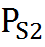 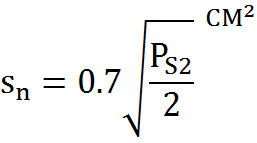 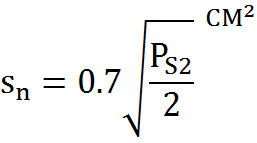 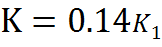 www.wikipower.ir
جدول شماره1- مقطع ترانسفورماتورهای جداری و هسته ای برای توان ظاهری ثانویه بین  2 تا 1200ولت امپر
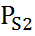 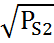 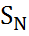 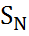 هسته ای
جداری
www.wikipower.ir
با توجه به جدول اسلاید قبل ، برای یک مقدار معین توان مفید در ثانویه ، سطح مقطع هسته مرکزی ترانسفورماتور تا حدودی بزرگ به دست می اید . این امر سبب بزرگ شدن بوبین ها می شود که در نتیجه افزایش سطح تبادل حرارتی به همراه دارد . بنابراین ترانسفورماتور کمتر گرم می شود . البته وزن ورق ها و مس بکار رفته شده نیز بسیار مهم است وباعث افزایش وزن ترانسفورماتور شده و ترانسفورماتور گران تمام می شود . برعکس اگر ساخت ترانسفورماتور بر این اساس باشد که به طور متناوب کار کند ، می توان ضریب k  را تا حد 0.7 یا 0.6 پایین اورد . در این صورت سطح مقطع هسته مرکزی کوچک می شود . بوبین ها سطح تبادل حرارتی کمتری را ارائه می دهند و حرارت تولید شده در کار تناوبی ترانسفورماتور قابل قبول است . بدیهی است که این حرارت در کار دائم برای ترانسفورماتور قابل تحمل نخواهد بود . چنانچه دیده می شود ، برای همان مقدار توان مفید در ثانویه وزن ترانسفورماتور سبک و به بهای ارزان تمام می شود .
www.wikipower.ir
عرض هسته b  =


مقطع هسته ی ترانسفورماتور را می توان به شکل مربع انتخاب کرد . در این صورت تلفات انرژی در ترانسفورماتور را باید به توان مفید ان اضافه کرد . برای کم کردن میزان تلفات در ترانسفورماتور ، سطح مقطع هسته را به شکل مستطیلی انتخاب می کنند که عرض ان مقدار ثابت ( b ) باشد . 
ضخامت ورق ها ضلع دیگر مقطع را بوجود می اورند . باید توجه داشت که ضخامت ورق ها از عرض ( b ) کمتر نباشد . 
عرض ماکزیمم برای یک هسته با مقطع مربع شکل چنین حساب می شود :




البته عرض مینیمم نیز قابل قبول است .
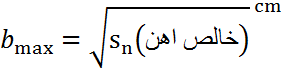 www.wikipower.ir
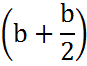 در حالتی که مقطع مربع مستطیل است ، ضخامت ورق ها را در ارتباط با عرض هسته ( b ) می توان                  انتخاب کرد . در این صورت مقطع هسته چنین خواهد بود : 



در چنین شرایطی ، عرض مینیمم یعنی          عبارت خواهد بود از :
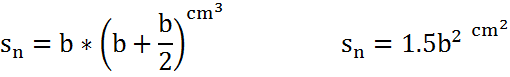 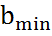 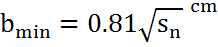 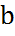 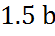 www.wikipower.ir
با دانستن این دو مقدار ، می توان ورق مورد نیاز را از جدول های زیر و اسلاید بعد انتخاب کرد .
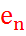 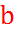 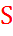 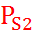 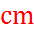 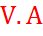 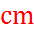 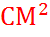 www.wikipower.ir
ضریب عایق بندی ورق      :  

ضریب عایق بندی یا ضریب پر کردن ورق از رابطه ی زیر بدست می اید :



در رابطه می توان ضخامت یک ورق و یا ضخامت مجموعه ورق ها را قرار داد .
ضخامت عایق را اگر کاغذ باشد 0.03 میلیمتر و اگر ورنی باشد 0.02 میلیمتر در نظر می گیرند .

جدول شماره 2 ، ضریب پر کردن       را بر حسب نوع عایق نشان می دهد .
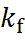 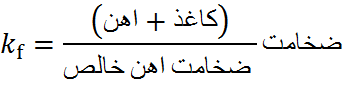 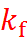 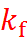 www.wikipower.ir
فرمول محاسبه تعداد ورق ها : 

تعداد ورق های لازم از رابطه زیر محاسبه می شود :



که در این رابطه      سطح مقطع اهن خالص هسته بر حسب سانتیمتر مربع ،     عرض هسته به سانتیمتر و    

ضخامت ورق به میلیمتر است . در صورتی که ضخامت هسته معلوم باشد ، تعداد ورق ها از رابطه ی زیر 

بدست می اید :
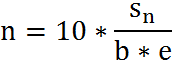 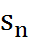 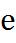 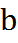 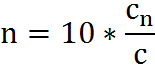 www.wikipower.ir
محاسبه وزن مدار مغناطیسی ترانسفورماتور : 

برای محاسبه وزن هسته ، حجم اهن خالص مدار مغناطیسی را بر حسب سانتیمتر مکعب تعیین می کنند ، سپس با استفاده از وزن مخصوص ماده ای که هسته از ان ساخته شده است ، وزن هسته را بدست می اورند . تجربه نشان می دهد که عملا ، برای هر ولت امپر توان جذب شده توسط اولیه ، می توان 2 سانتیمتر مکعب مدار مغناطیسی منظور داشت . حجم مدار مغناطیسی برای ترانسفورماتور جداری و هسته ای به شرح زیر محاسبه می شود . باید توجه داشت که در این محاسبه قسمت های فاقد اهن از قبیل سوراخ ها که برای محکم کردن ورق ها به یکدیگر در هسته وجود دارد . گوشه ها که گرد شده اند و فاصله ی هوایی ، مورد توجه قرار نگرفته است .
www.wikipower.ir
الف = ترانسفورماتور جداری     : 

حجم مدار مغناطیسی با ورق      که دارای دو پنجره است از رابطه زیر بدست می اید :


     
     ضریب عایق بندی است که از یک بزرگتر است . اندازه های                          ابعاد هسته و
 پنجره هاست که در روی شکل زیر نشان داده شده است :
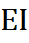 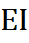 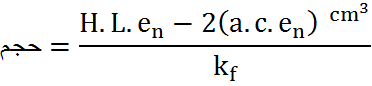 حجم پنجره - حجم هسته = حجم مدار مغناطیسی
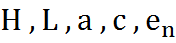 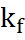 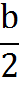 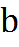 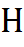 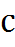 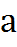 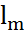 www.wikipower.ir
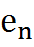 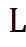 ب= ترانسفورماتور هسته       :

در حالتی که ترانسفورماتور دارای دو هسته باشد حجم مدارمغناطیسی چنین حساب می شود :




 
 وزن مدار مغناطیسی به توجه به وزن مخصوص      حساب می شود :

  

     وزن مخصوص ورق مورد استفاده است ، که 7.6 تا 7.8 گرم بر سانتیمتر مکعب است . می توان فرمول ساده تری را برای هر دو نوع ورق ( جداری و هسته ای ) بکار برد . 


      طول متوسط خط قوه بر حسب سانتیمتر و   سطح مقطع هسته بر حسب سانتیمتر مربع است .
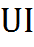 حجم پنجره - حجم هسته = حجم مدار مغناطیسی
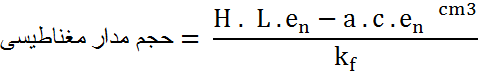 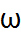 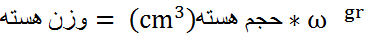 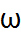 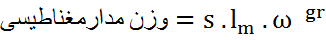 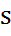 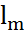 www.wikipower.ir
این جدول ، وزن مخصوص ورق های مغناطیسی را با توجه به درصد سیلیسیم و نیکل ان نشان می دهد .
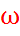 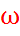 ورق سیلیسیم
ورق نیکل
www.wikipower.ir
طول متوسط مدار مغناطیسی : 

برای محاسبه جریان مغناطیس کننده ، باید طول متوسط خط قوه یعنی      معلوم باشد . از طرفی با معلوم بودن جریان مغناطیس کننده ،

جریان بی باری ترانسفورماتور تعیین می شود . طول متوسط خط قوه چنین است : 
  

طول متوسط خط قوه برای ترانسفورماتور هسته ای عبارت است از : 


این فرمول ها ، فرمول های تقریبی است که به دلیل سادگی و سهولت کاربرد ، مورد استفاده قرار می گیرد . اگر طول متوسط خط قوه دقیق تر مورد نظر باشد از رابطه زیر محاسبه می شود :
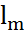 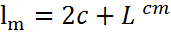 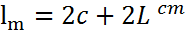 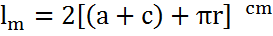 www.wikipower.ir
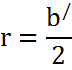 چهار ربع دایره در مدار مغناطیسی بصورت یک دایره با محیط        منظور شده است .              است که     عرض هسته ی بیرونی
است . طول متوسط خط قوه ، عملا همان مقدار       است که از فرمولهای تقریبی گفته شده بدست می اید .
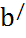 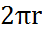 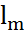 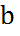 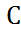 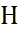 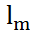 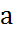 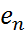 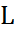 www.wikipower.ir
هسته اهن =
هسته ترانسفورماتور متشکل از ورقه هاي نازک است که سطح آنها با توجه به قدرت ترانسفورماتور ها محاسبه مي شود. براي کم کردن
تلفات آهني هسته ترانسفورماتور را نمي توان به طور يکپارچه ساخت. بلکه معمولا آنها را از ورقه هاي نازک فلزي که نسبت به يکديگر
عايق اند، مي سازند. اين ورقه ها از آهن بدون پسماند با آلياژي از سيليسيم (حداکثر 4.5 درصد) که داراي قابليت هدايت الکتريکي و قابليت
هدايت مغناطيسي زياد است ساخته مي شوند. در اثر زياد شدن مقدار سيليسيم ، ورقه هاي دينام شکننده مي شود. براي عايق کردن ورقهاي
ترانسفورماتور ، قبلا از يک کاغذ نازک مخصوص که در يک سمت اين ورقه چسبانده مي شود، استفاده مي کردند اما امروزه بدين منظور در
هنگام ساختن و نورد اين ورقه ها يک لايه نازک اکسيد فسفات يا سيليکات به ضخامت 2 تا 20 ميکرون به عنوان عايق در روي آنها مي مالند
و با آنها روي ورقه ها را مي پوشانند. علاوه بر اين ، از لاک مخصوص نيز براي عايق کردن يک طرف ورقه ها استفاده مي شود. ورقه هاي
ترانسفورماتور داراي يک لايه عايق هستند. هسته ترانس معمولي که معمولا از نوع آهن نسبتا خالص تر از آهن هاي موجود و شناخته شده
استفاده شده است. اين آلياژ آهن که به صورت اشکال مختلف براي قرار گرفتن در قرقره ترانسفورماتورها ساخته مي شوند.
www.wikipower.ir
مزايای هسته ترانس آهن :
1-فراواني

2- پايين بودن قيمت

3- عمر زياد

4- فرم دهي آسان  
معايب هسته ترانس آهن :

1-خاصيت القايي کم

2-ضد آب نبودن

3- وزن زياد

4-توليد نويز بالا
www.wikipower.ir
هسته فريت:
با رشد تکنولوژي و استفاده از دستگاهها با عملکرد بسيار حساس به تغذيه خود مخترعان را بر اين داشت که منابع تغذيه اي باخروجي بسيارصاف وايزوله شده و نويز خروجي بسيارکم براي استفاده در مدارات طراحي کنند .
اين کار مستلزم استفاده از آلياژ و قطعاتي با خاصيت القايي بالا بود که بر اساس محاسبات و تحقيقات گسترده و تجربيات مخترعان وآلياژهاي کشف شده و با توجه به قيمت و قابل دسترس بودن آن ها و انعطاف ان ها در مقابل اشکال در خواستي صنعتي به آليا ژي به نامفريت رسيدند که اين آليا ژ مي توانست خيلي از نياز ها و درخواست هاي مخترعان از يک آليا ژ ايده آل براي اين کار را فراهم کند .از فاصله هوايي بين هسته هاي فريت استفاده هاي گوناگوني در منابع تغذيه سوئيچينگ مي شود.خصوصيت منحصر به فرد فريت ها ، نسبت به آهن و ديگر مواد فرومغناطيس ، عايق بودن آنها است. قاومت ويژه نوعي فريت ها 1 تا 104 اهم است. در حاليکه از آهن 10-7اهم است . 
به خاطر اين مقاومت ويژه بالا ، فريت ها در معرض جريانهاي گردابي قرار ندارند و مي توان از انها در فرکانس های بالا بعنوان هسته پیچک استفاده کرد . مثلا در پیچکهای  rf ، ترانسفورماتور تلويزيون و حافظه هاي مغناطيس کامپيوترها.
www.wikipower.ir
مزاياي هسته فريت :

1- خاصيت القايي خوب

2- ضدآب بودن

3- توليد نويز کم

4-سبک بودن
معايب:
1-شکننده بودن

2- قابل انعطاف نبودن
www.wikipower.ir
انواع هسته فريت :
اين آلياژ به دليل استفاده در دستگاههاي حساس با فرم هاي غير متعارف لازم است داراي اندازه و تيپ هاي مختلفي باشد. که انواع آن
عبارت است از :
1- EE
2- EC
3- RM
4- ET , FT , PM
5- UF , UI , UU
6- PQ
7- EI
8- UYF
9- EFD , EP
10- I
11- POT
12- TOROID
13- EMI SUPPRESSOR
14- DOUBLE-APERTURE & MULTI-APERTURE
قيمت
به دليل تحريم هايي که از ساير کشورهاي توليد کننده اين قطعه در ايران شده است اين قطعه داراي قيمتي نا ثابت و بالاتر از قيمت واقعي آن براي مصرف کننده مي باشد.اين عمل باعث شده است که توليد کنندگان انبوه پاور سوئيچ ها در کشورمان با مشکلات مالي زيادي روبروشوند. ولي براي مصارف کم و معمول قيمت اين قطعه نسبتا مناسب است که با توجه به خاصيت اين هسته با قيمت کمتر از 5000 ريال در بازارهاي ايران براي مصارف عادي عرضه مي گردد.
www.wikipower.ir
پایان
www.wikipower.ir